This week’s plan2 days talking about how nerve impulseWednesday – Brain regionsThursday Dissect Sheep BrainFriday Assess regions and neuron firing Current Event
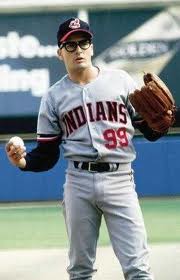 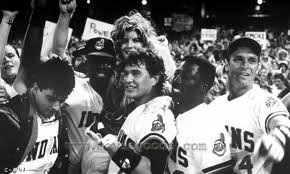 The Forest
Neurons are highly irritable (touchy!)
Respond to adequate stimulus by generating an action potential (nerve impulse) 
This Impulse is always the same regardless of stimulus
The Trees come next!
You will not have to know physics!
Mass ~energy
~
Space is not a thing
Time is not a thing
Spacetime is a thing!
Protons are made of quarks which are made of “strings!?” …vibrating in spacetime!?
But it is interesting
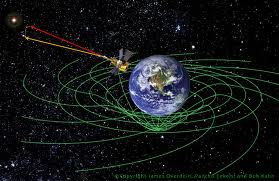 Principles of Electricity
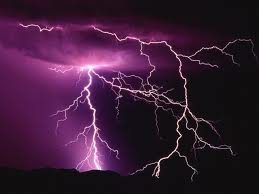 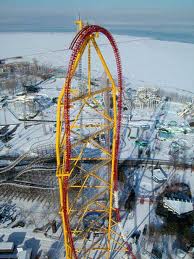 Opposite charges attract each other
E is required to separate opposite charges across a membrane
Energy is liberated when the charges move toward one another
If opposite charges are separated, the system has potential energy
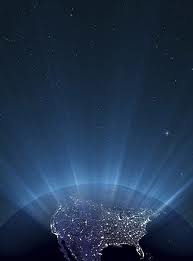 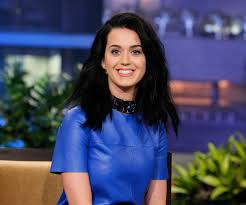 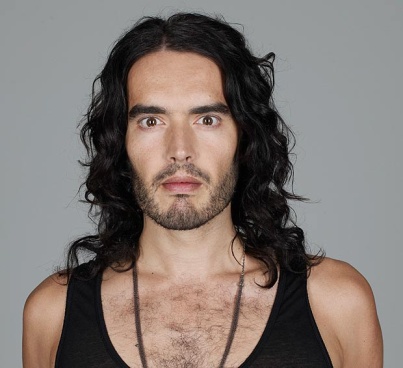 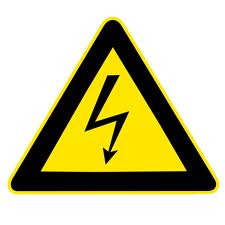 Background Definitions
Voltage (V): measure of potential energy generated by separated charge 
Potential difference: voltage measured between two points
Current (I): the flow of electrical charge (ions) between two points
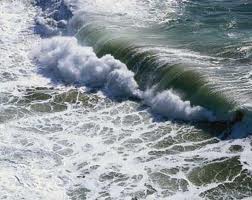 Background Definitions(that I won’t test on… but is good for any well rounded scientists)
Resistance (R): hindrance to charge flow (provided by the plasma membrane)
Insulator: substance with high electrical resistance
Conductor: substance with low electrical resistance
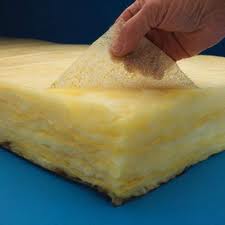 We’ll look at
Generating and maintaining the difference of charges on sides of cell membrane 
Channels
Gated need a key
Leakage always open

What happens when we let those charges dissipate
Ion ChannelsWhat is an ion again?
Proteins serve as membrane ion channels
Two main types of ion channels
Leakage (nongated) channels—always open
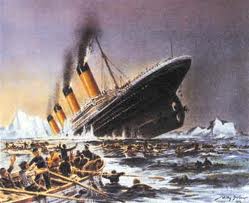 Ion Channels
Gated channels (three keys):
Chemically gated (ligand-gated) channels—open with binding of a specific neurotransmitter
Voltage-gated channels—open and close in response to changes in membrane potential
Mechanically gated channels—open and close in response to physical deformation of receptors
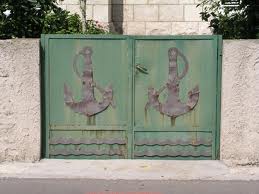 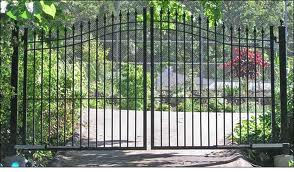 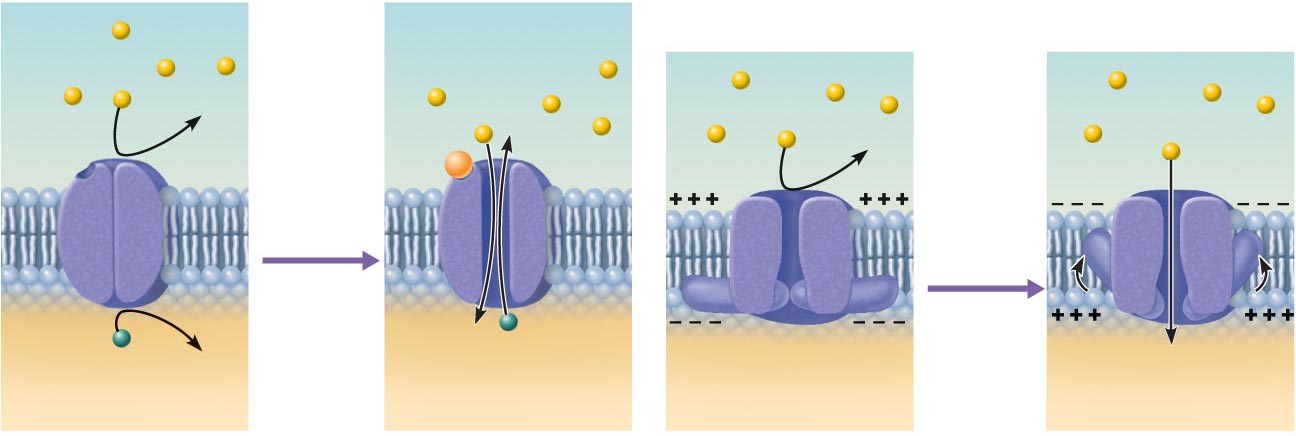 Neurotransmitter chemical
attached to receptor
Receptor
Na+
Na+
Na+
Na+
Chemical
binds
Membrane
voltage
changes
K+
K+
Closed
Open
Closed
Open
(Volt)
(Chemical)
Figure 11.6
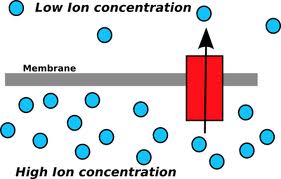 Gated Channels
When gated channels are open:
Ions diffuse quickly across the membrane along their electrochemical gradients
Along chemical concentration gradients
Along electrical gradients

*Ion flow creates an electrical current and voltage changes across the membrane
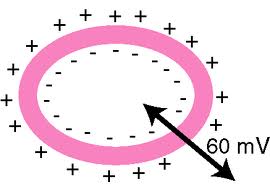 Resting Membrane Potential (Vr)
Potential difference across the membrane of a resting cell
Approximately –70 mV in neurons (inside -)

Generated by:
Differences in ionic makeup of ICF and ECF 
Differential permeability of the plasma membrane
Voltmeter
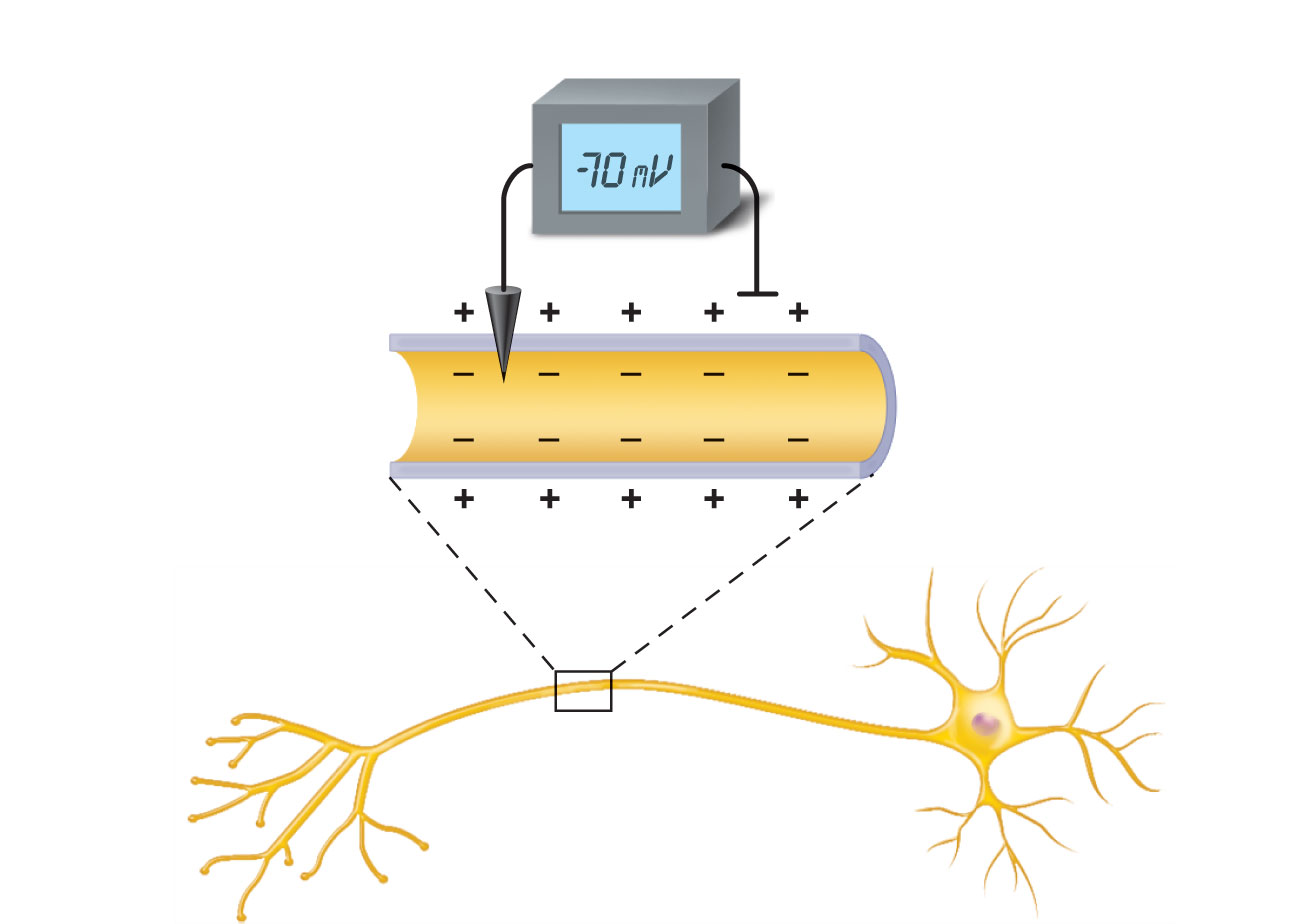 Plasma
membrane
Ground electrode
outside cell
Microelectrode
inside cell
Axon
Neuron
Figure 11.7
Resting Membrane Potential
Differences in ionic makeup
ICF has lower concentration of Na+ and Cl– than ECF
ICF has higher concentration of K+ and negatively charged proteins (A–) than ECF
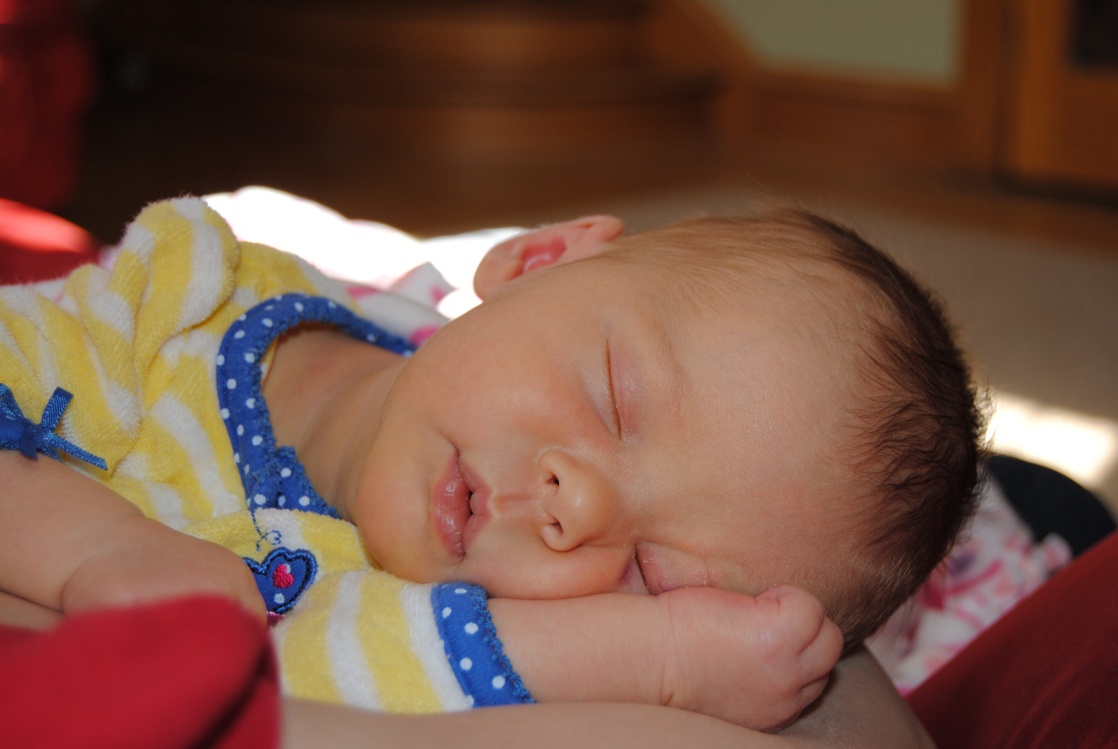 Resting Membrane Potential
Differential permeability of membrane
Impermeable to A–  (anion proteins
Slightly permeable to Na+ (through leakage channels)
75 times more permeable to K+ (more leakage channels)
Freely permeable to Cl–
Resting Membrane Potential
Negative interior of the cell is due to much greater diffusion of K+ out of the cell than Na+ diffusion into the cell
Sodium-potassium pump stabilizes the resting membrane potential by maintaining the concentration gradients for Na+ and K+
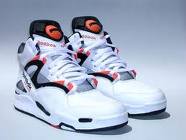 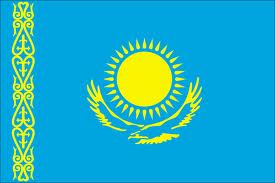 #1 country of export potassium
[Speaker Notes: Kazakstan]
The concentrations of Na+ and K+ on each side of the membrane are different.
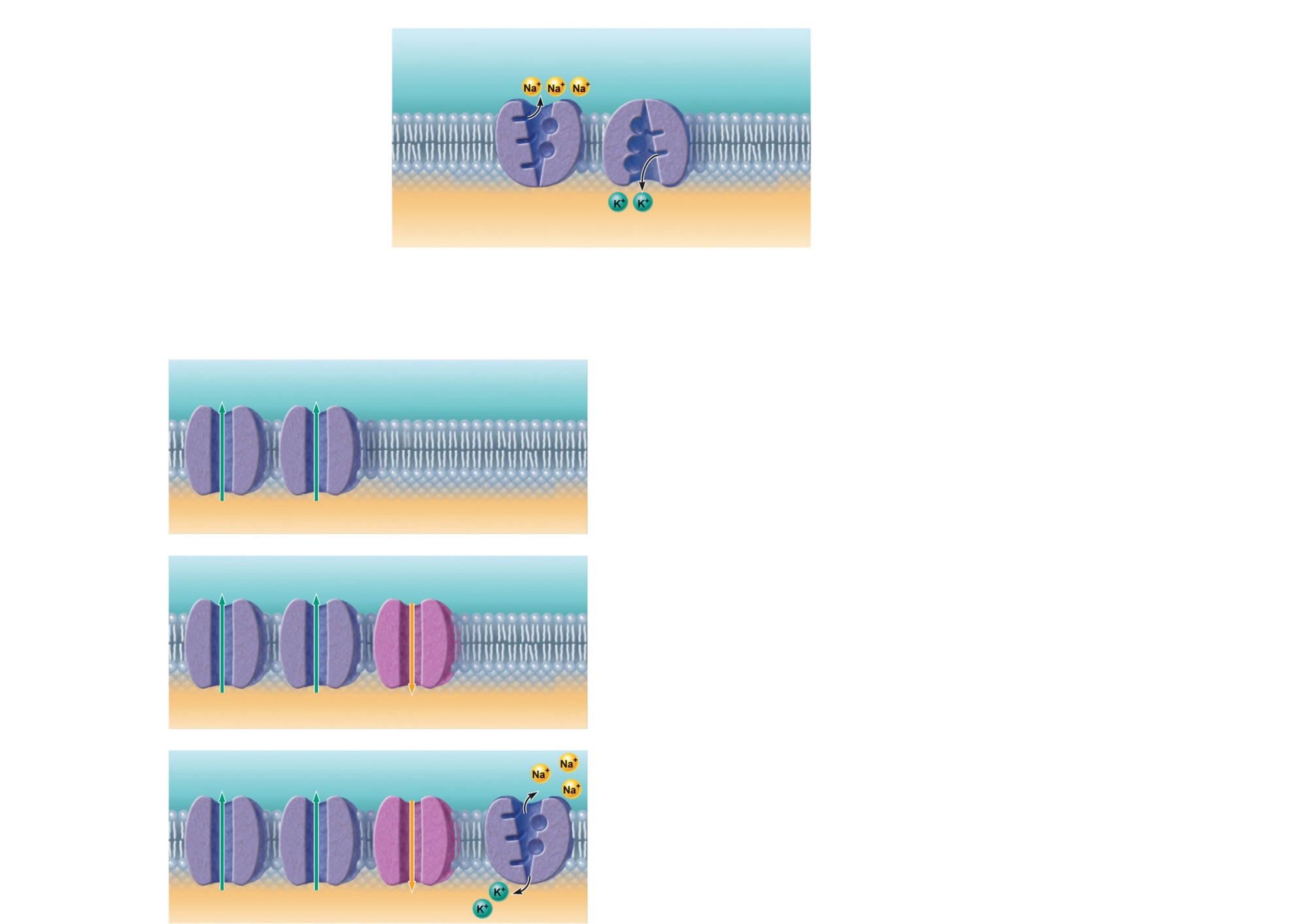 Outside cell
The Na+ concentration 
is higher outside the 
cell.
Na+
(140 mM )
K+
(5 mM )
The K+ concentration 
is higher inside the 
cell.
K+
(140 mM )
Na+
(15 mM )
Na+-K+ ATPases (pumps) 
maintain the concentration 
gradients of Na+ and K+
across the membrane.
Inside cell
The permeabilities of Na+ and K+ across the 
membrane are different.
Suppose a cell has only K+ channels...
K+ loss through abundant leakage
channels establishes a negative
membrane potential.
K+ leakage channels
K+
K+
Cell interior
–90 mV
K+
K+
Now, let’s add some Na+ channels to our cell...
Na+ entry through leakage channels reduces
the negative membrane potential slightly.
K+
K+
Na+
Cell interior
–70 mV
K
K+
Na+
Finally, let’s add a pump to compensate 
for leaking ions.
Na+-K+ ATPases (pumps) maintain the 
concentration gradients, resulting in the 
resting membrane potential.
Na+-K+ pump
K+
K+
Na+
K+
K+
Cell interior
–70 mV
Na+
Figure 11.8
Next one is a big one
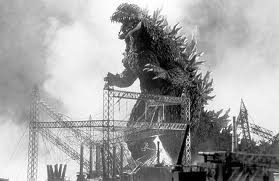 *Membrane Potentials That Act as Signals
Membrane potential changes when:
Concentrations of ions across the membrane change
Permeability of membrane to ions changes
Changes in membrane potential are signals used to receive, integrate and send information
Words we’re going to be using…
*Membrane Potentials That Act as Signals
Two types of signals
Graded potentials 
Incoming short-distance signals
Action potentials 
Long-distance signals of axons
*Changes in Membrane Potential
Depolarization
A reduction in membrane potential (toward zero)
Inside of the membrane becomes less negative
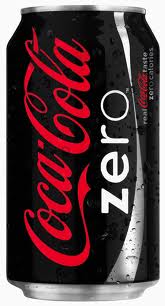 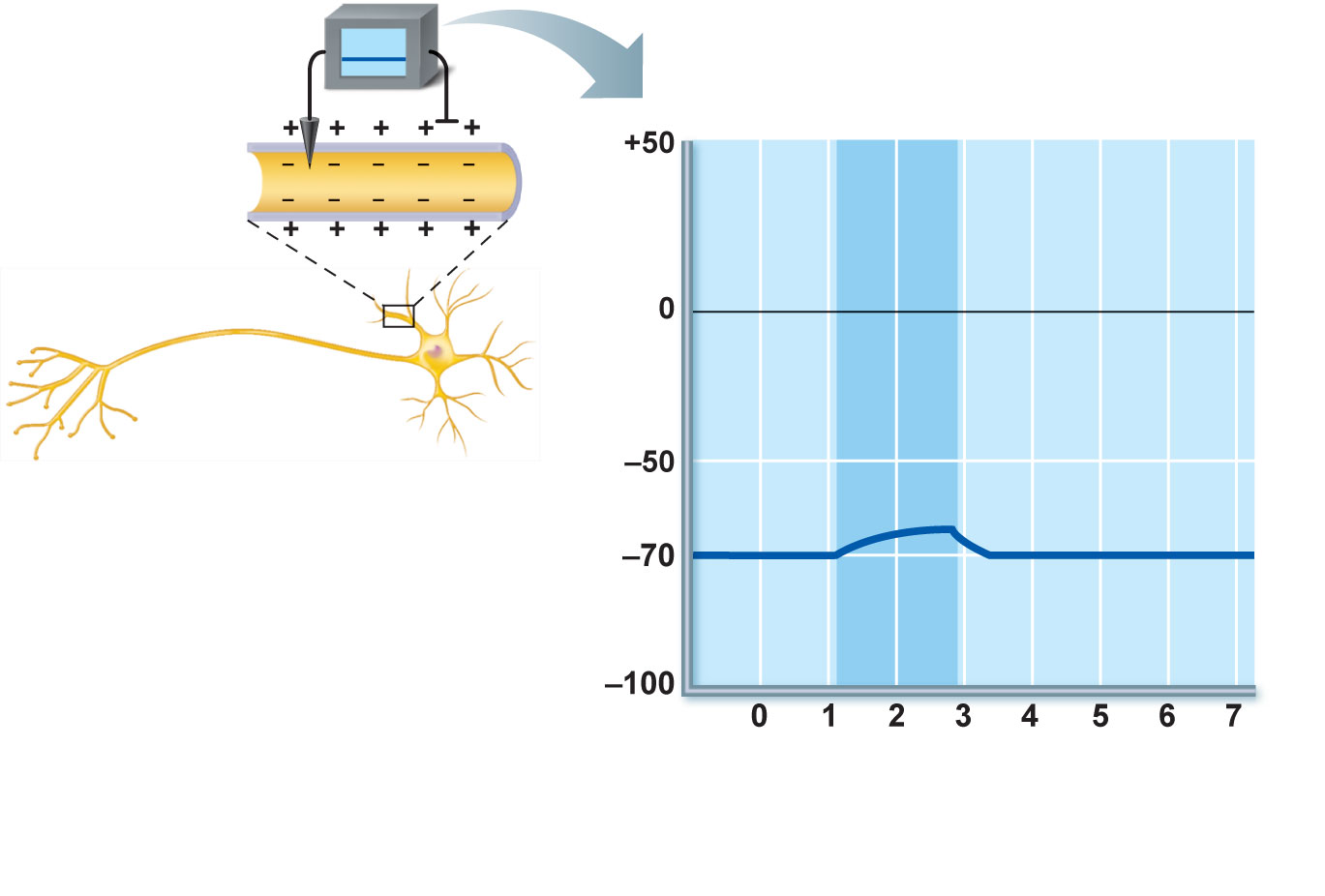 Depolarizing stimulus
Inside
positive
Inside
negative
Depolarization
Resting
potential
Time (ms)
(a) Depolarization: The membrane potentialmoves toward 0 mV, the inside becoming less negative (more positive).
Figure 11.9a
Changes in Membrane Potential
Hyperpolarization
An increase in membrane potential (away from zero)
Inside of the membrane becomes more negative than the resting potential
Reduces the probability of producing a nerve impulse
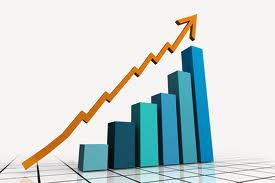 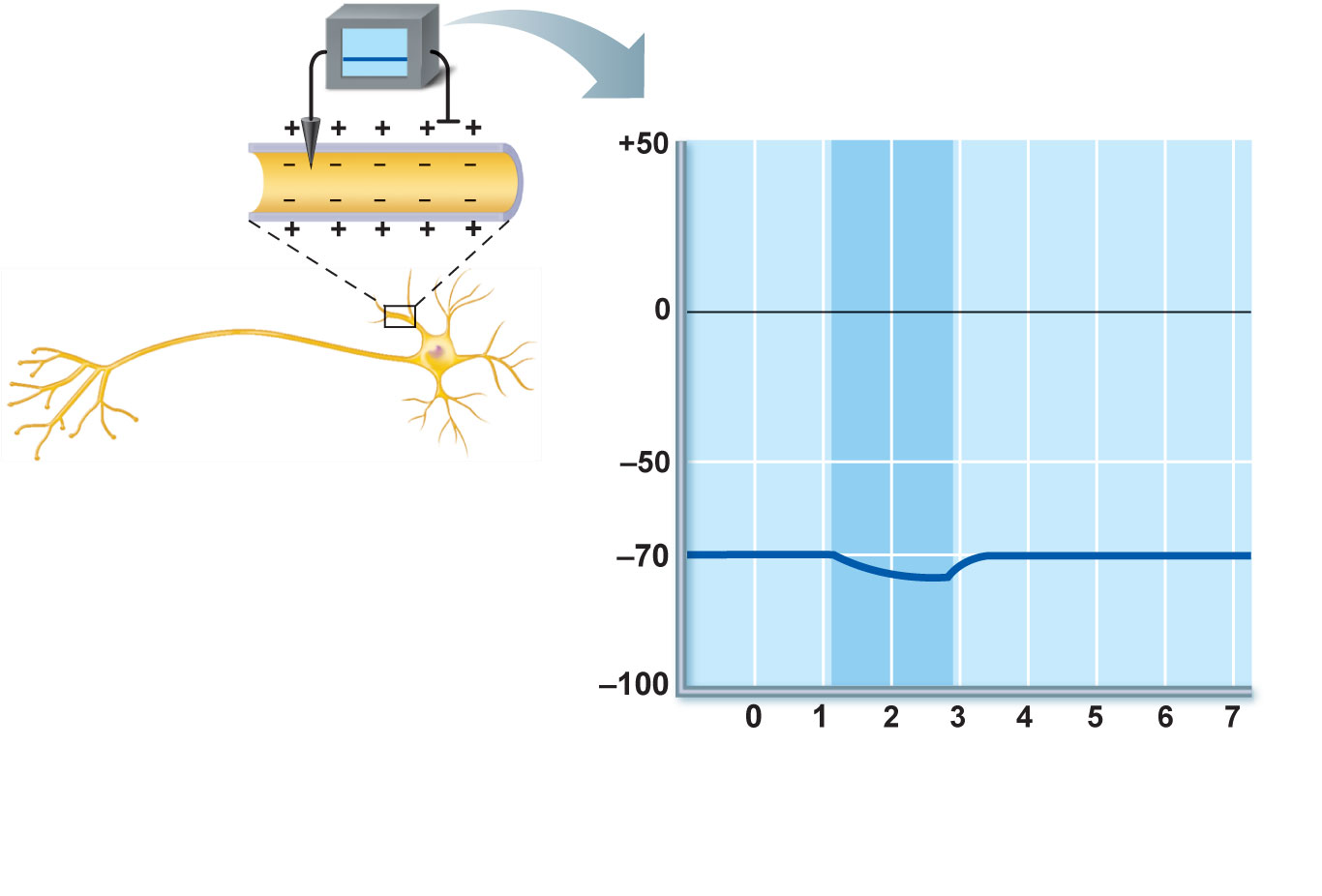 Hyperpolarizing stimulus
Resting
potential
Hyper-
polarization
Time (ms)
(b) Hyperpolarization: The membranepotential increases, the inside becomingmore negative.
Figure 11.9b
Graded Potentials
Short-lived, localized changes in membrane potential
Depolarizations or hyperpolarizations
Graded potential spreads as local currents change the membrane potential of adjacent regions
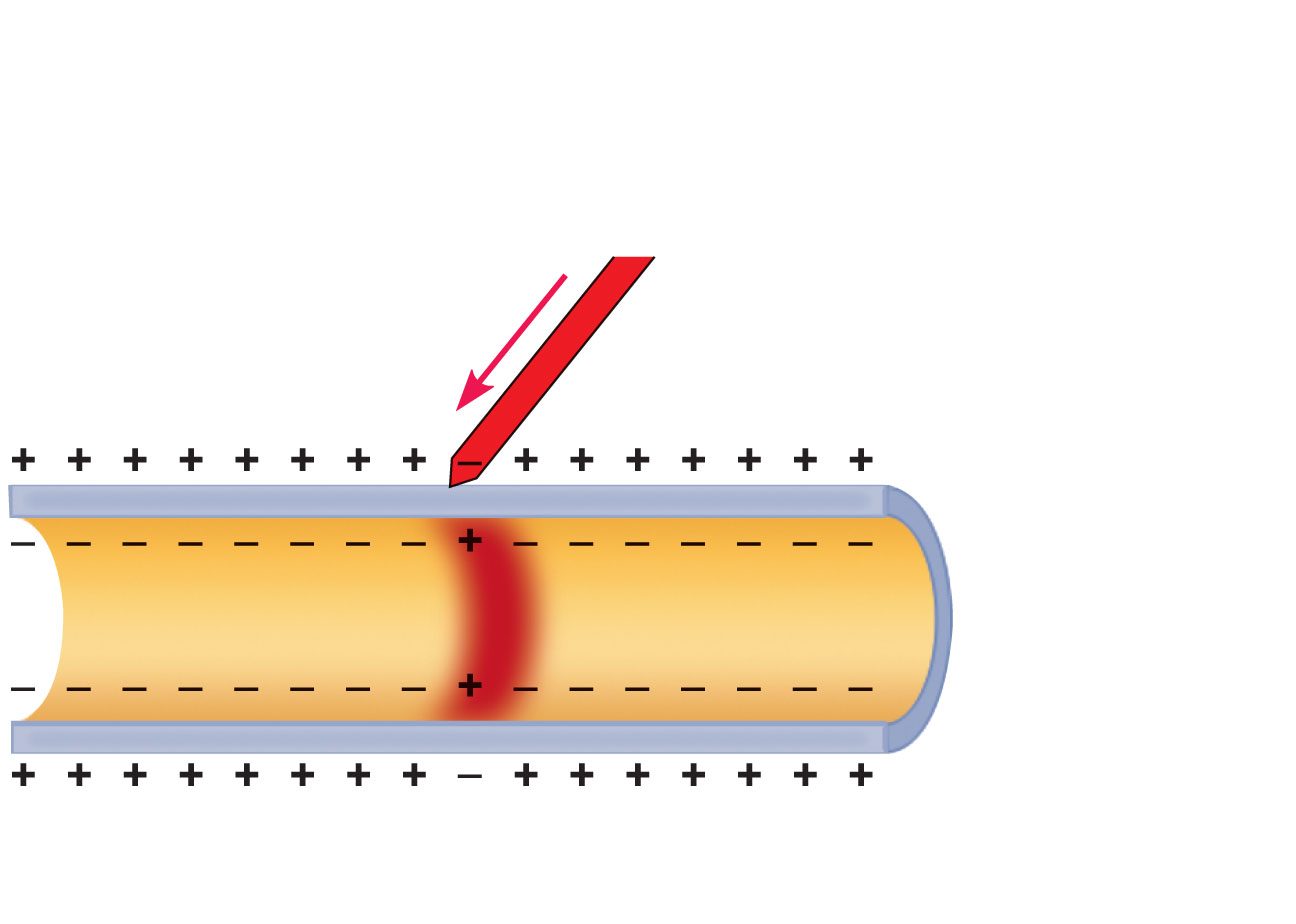 Stimulus
Depolarized region
Plasma
membrane
(a) Depolarization: A small patch of the     
      membrane (red area) has become depolarized.
Figure 11.10a
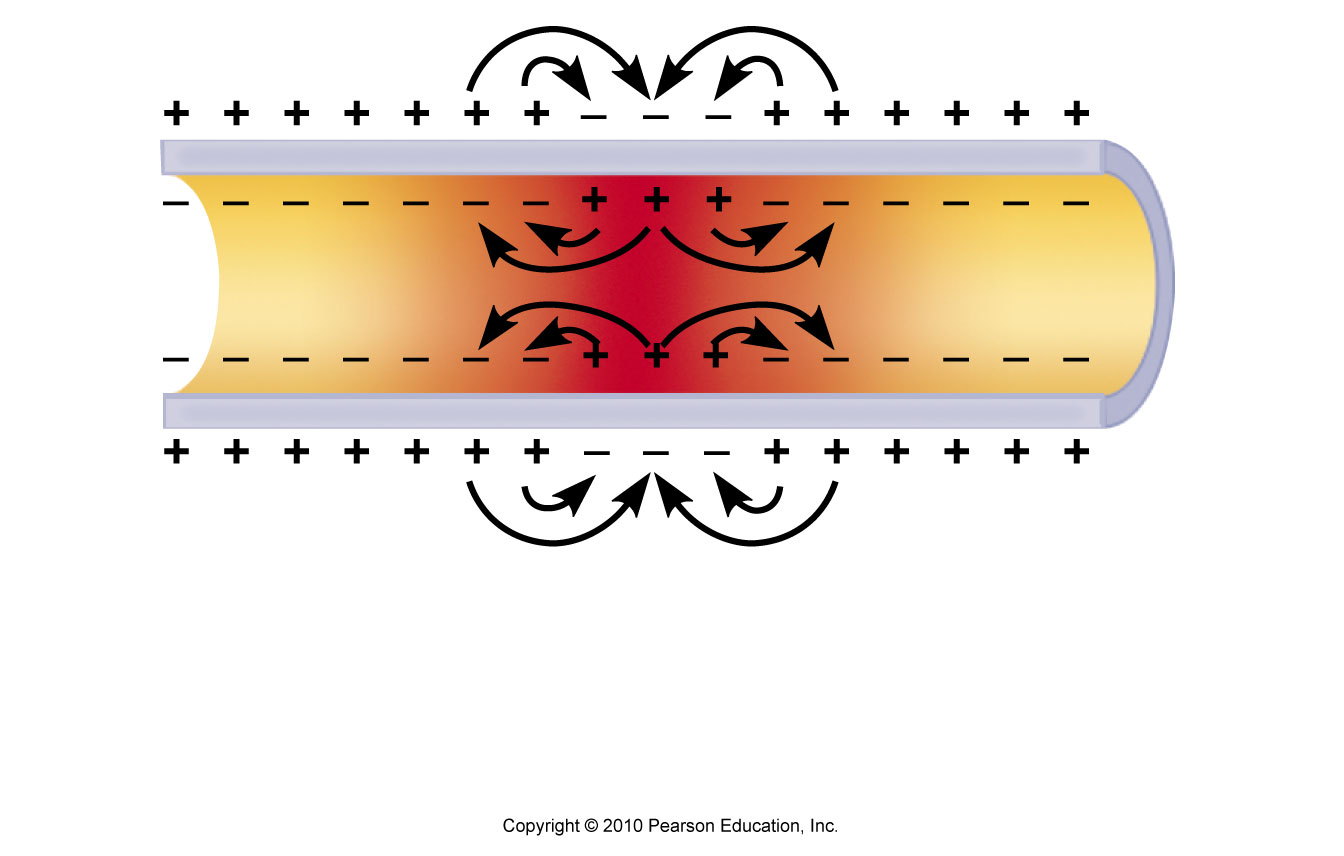 (b) Spread of depolarization: The local currents 
      (black arrows) that are created depolarize 
      adjacent membrane areas and allow the wave of 
      depolarization to spread.
Figure 11.10b
Graded Potentials(your putter)
Occur when a stimulus causes gated ion channels to open
E.g., receptor potentials, generator potentials, postsynaptic potentials
Magnitude varies directly (graded) with stimulus strength 
Decrease in magnitude with distance as ions flow and diffuse through leakage channels
Short-distance signals
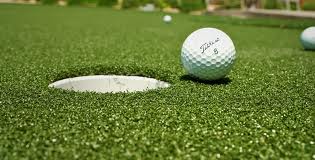 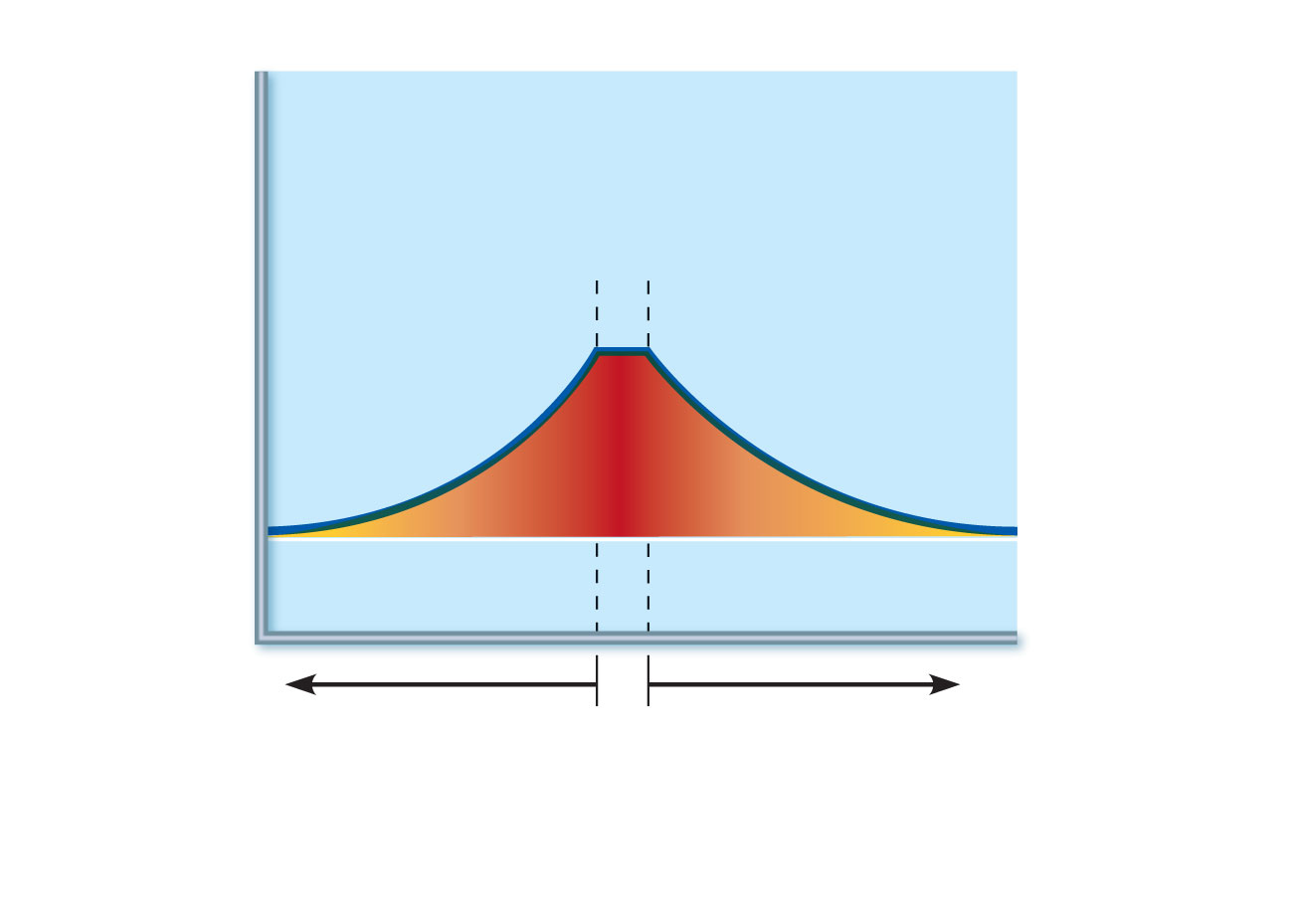 Active area
(site of initial
depolarization)
Membrane potential (mV)
–70
Resting potential
Distance (a few mm)
(c) Decay of membrane potential with distance: Because current 
      is lost through the “leaky” plasma membrane, the voltage declines 
      with distance from the stimulus (the voltage is decremental ). 
      Consequently, graded potentials are short-distance signals.
Figure 11.10c
http://outreach.mcb.harvard.edu/animations/actionpotential.swf
Next one is a big one
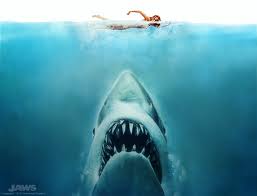 Action Potential (AP)
Brief reversal of membrane potential with a total amplitude of ~100 mV
Occurs in muscle cells and axons of neurons
Does not decrease in magnitude over distance
Principal means of long-distance neural communication
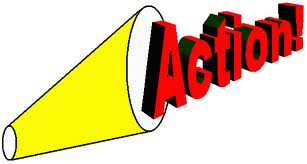 The big picture
1
3
2
Resting state
Depolarization
Repolarization
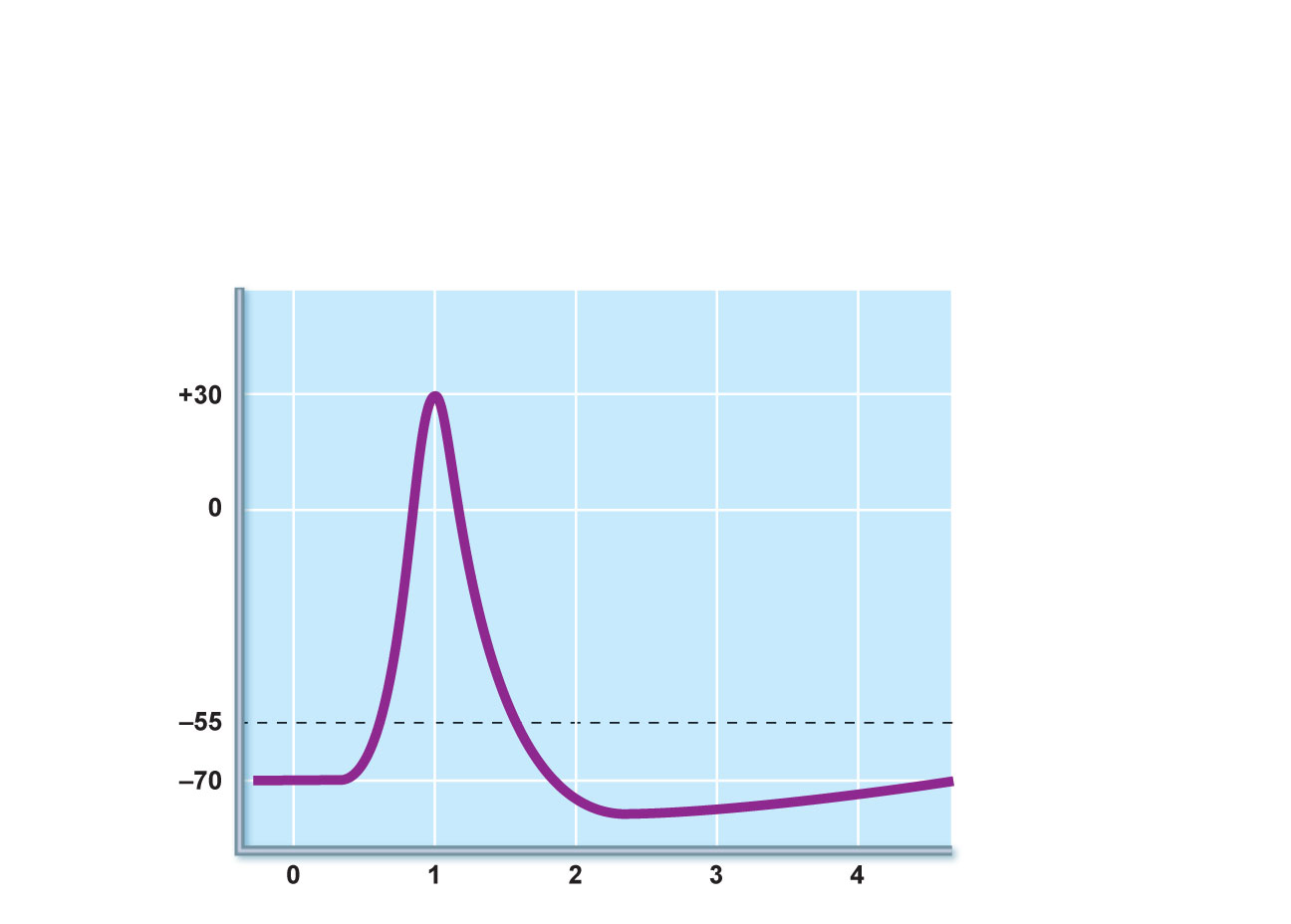 3
4
Hyperpolarization
Membrane potential (mV)
Action
potential
2
Threshold
1
1
4
Time (ms)
Figure 11.11 (1 of 5)
Generation of an Action Potential
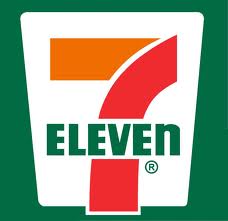 Resting state
Leakage channels -  open



Gated channels - Not open. Why?
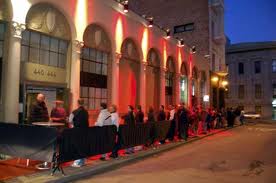 Sodium Channels
Each Na+ channel has two voltage-sensitive gates 
Activation gates
Closed at rest; open with depolarization 
Inactivation gates
Open at rest; block channel once it is open
Properties of Gated Channels
Each K+ channel has one voltage-sensitive gate 
Opens slowly with depolarization
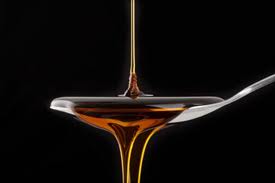 Depolarizing Phase
Depolarizing local currents open voltage-gated Na+ channels 
Na+ influx causes more depolarization
At threshold (–55 to –50 mV) positive feedback leads to opening of all Na+ channels, and a reversal of membrane polarity to +30mV (spike of action potential)
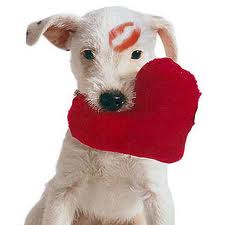 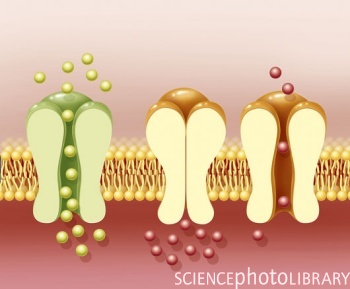 Repolarizing Phase
Na+ channel slow inactivation gates close
Na+ back to normal permeability
Slow voltage-sensitive K+ gates open
K+ exits the cell and internal negativity is restored
Are ions concentrations restored???
Hyperpolarization
Hyperpolarization
Some K+ channels remain open, allowing excessive K+ efflux 
This causes hyperpolarization
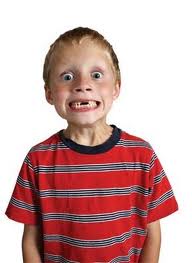 6th period
The AP is caused by permeability changes in
the plasma membrane
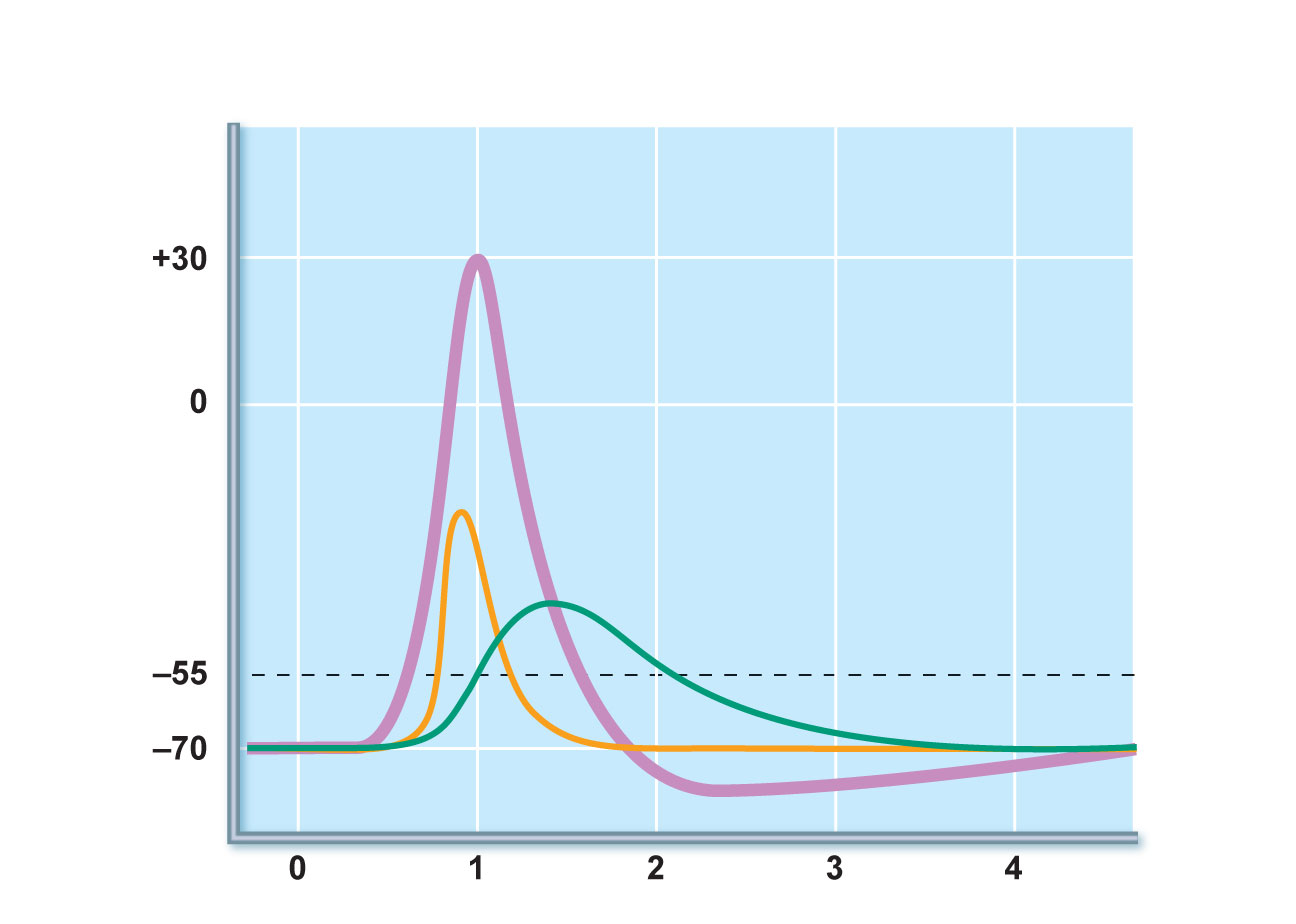 3
Action
potential
Membrane potential (mV)
Na+ permeability
Relative membrane permeability
2
K+ permeability
1
1
4
Time (ms)
Figure 11.11 (2 of 5)
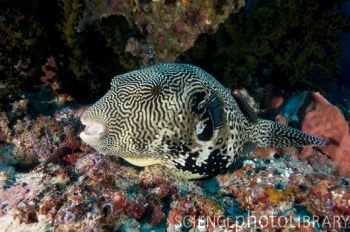 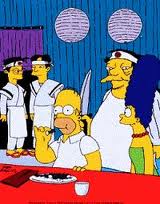 Repolarization 
Restores the resting electrical conditions of the neuron
Does not restore the resting ionic conditions
Ionic redistribution back to resting conditions is restored by…
	 thousands of sodium-potassium pumps
Propagation of an Action Potential
Na+ influx causes a patch of the axonal membrane to depolarize
Local currents occur
Na+ channels toward the point of origin are inactivated and not affected by the local currents
Propagation of an Action Potential
Local currents affect adjacent areas in the forward direction
Depolarization opens voltage-gated channels and triggers an AP
Repolarization wave follows the depolarization wave
(Fig. 11.12 shows the propagation process in unmyelinated axons.)
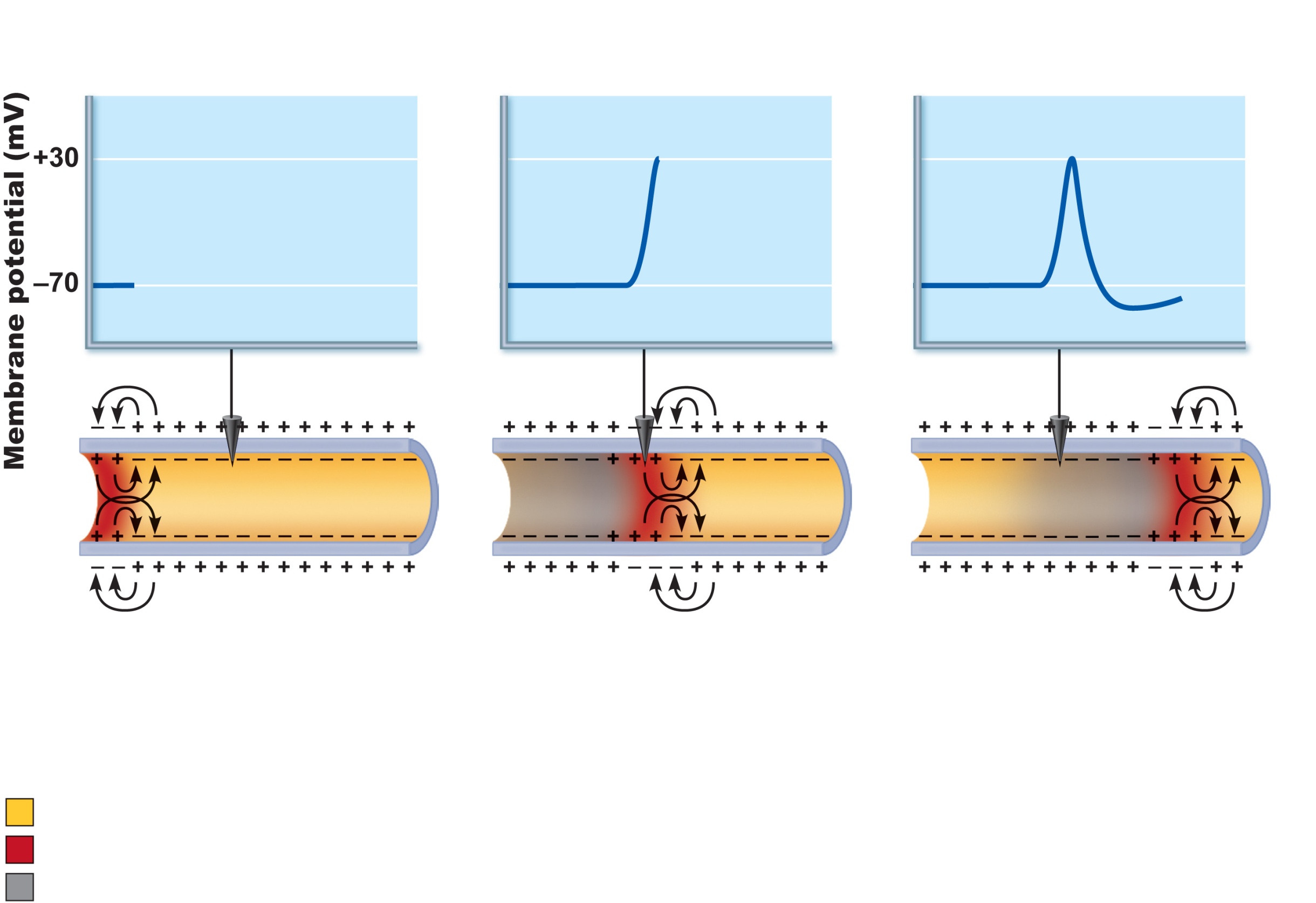 Voltage
at 0 ms
Recording
electrode
(a) Time = 0 ms. Action 
      potential has not yet 
      reached the recording 
      electrode.
Resting potential
Peak of action potential
Hyperpolarization
Figure 11.12a
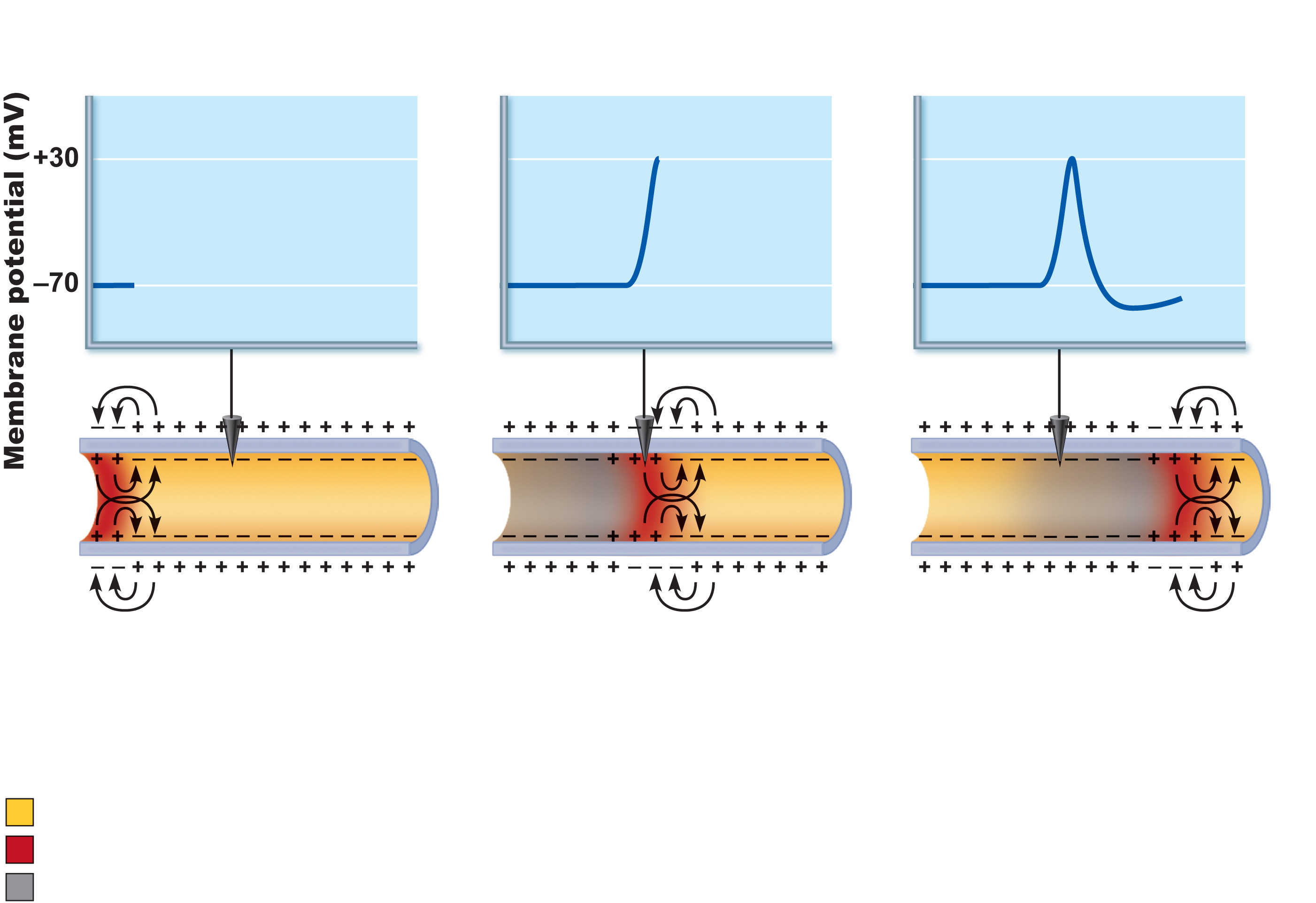 Voltage
at 2 ms
(b) Time = 2 ms. Action 
      potential peak is at the 
      recording electrode.
Figure 11.12b
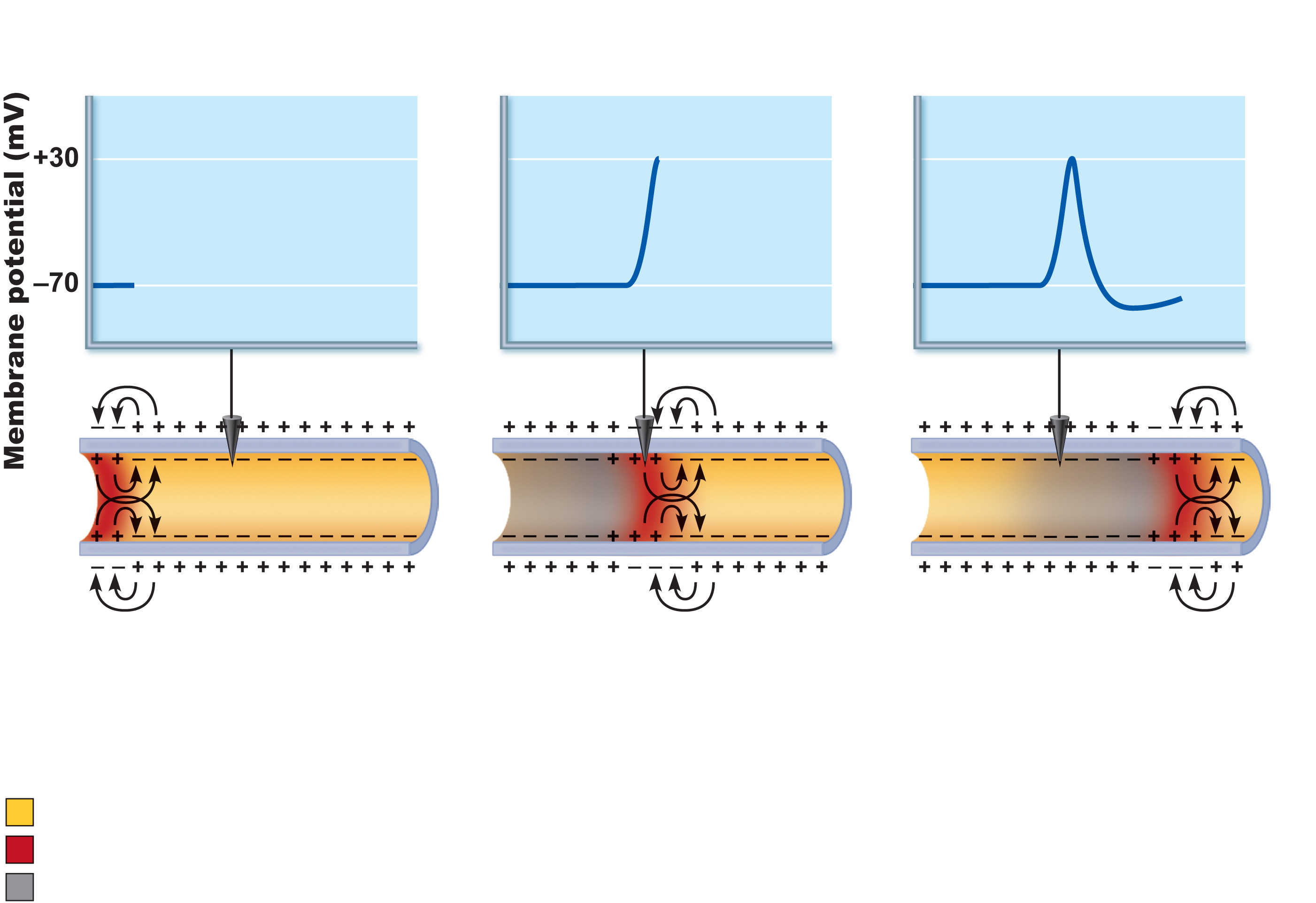 Voltage
at 4 ms
(c) Time = 4 ms. Action 
      potential peak is past 
      the recording electrode. 
      Membrane at the
      recording electrode is 
      still hyperpolarized.
Figure 11.12c
Threshold
At threshold:
Membrane is depolarized by 15 to 20 mV 
Na+ permeability increases
Na influx exceeds K+ efflux
The positive feedback cycle begins
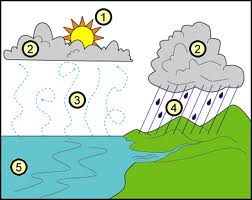 Threshold
Subthreshold stimulus—weak local depolarization that does not reach threshold
Threshold stimulus—strong enough to push the membrane potential toward and beyond threshold 
AP is an all-or-none phenomenon—action potentials either happen completely, or not at all
Coding for Stimulus Intensity
All action potentials are alike and are independent of stimulus intensity
How does the CNS tell the difference between a weak stimulus and a strong one?
Strong stimuli can generate action potentials more often than weaker stimuli
The CNS determines stimulus intensity by the frequency of impulses
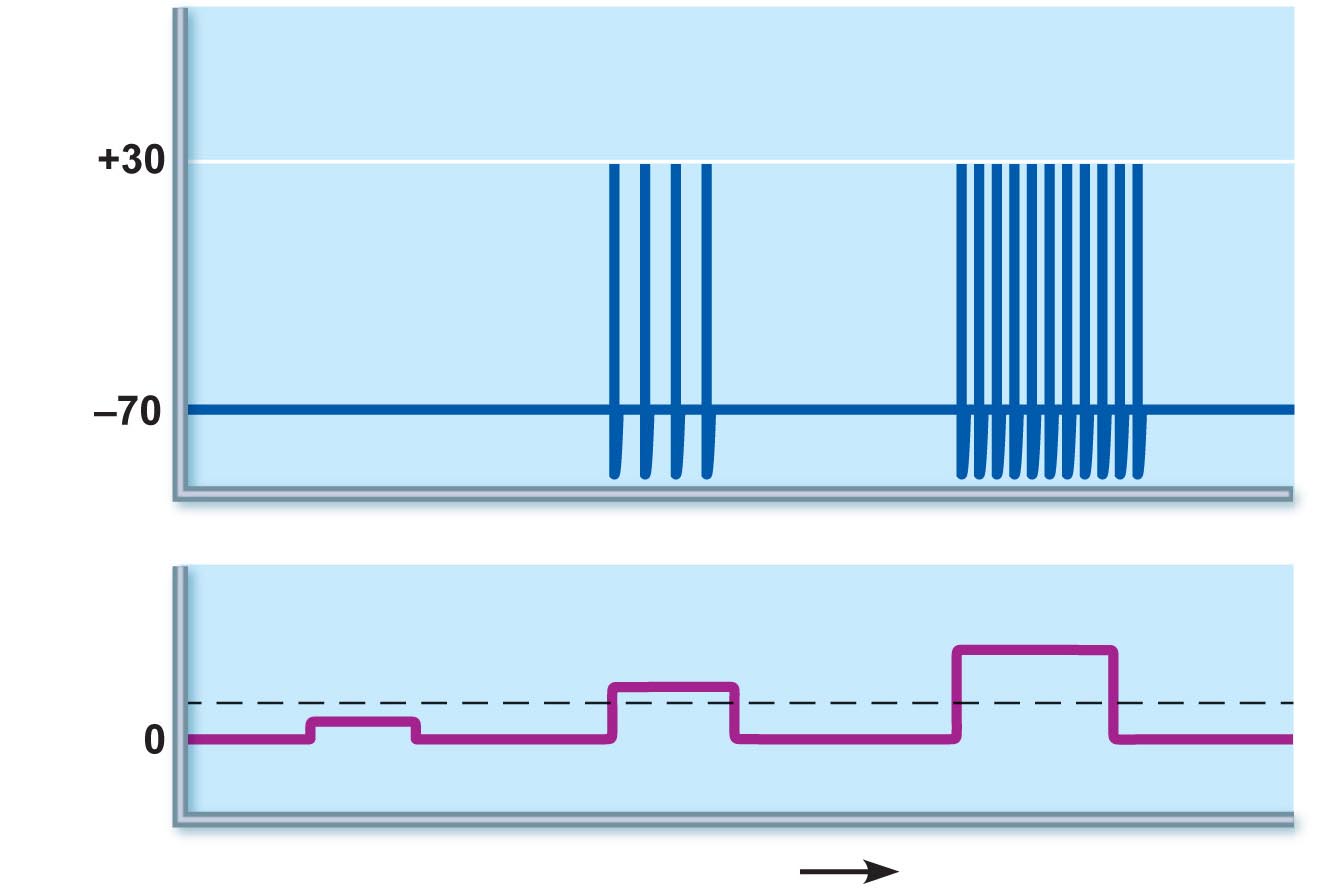 Action
potentials
Stimulus
Threshold
Time (ms)
Figure 11.13
Absolute Refractory Period
Time from the opening of the Na+ channels until the resetting of the channels 
Ensures that each AP is an all-or-none event
Enforces one-way transmission of nerve impulses
Absolute refractory
period
Relative refractory
period
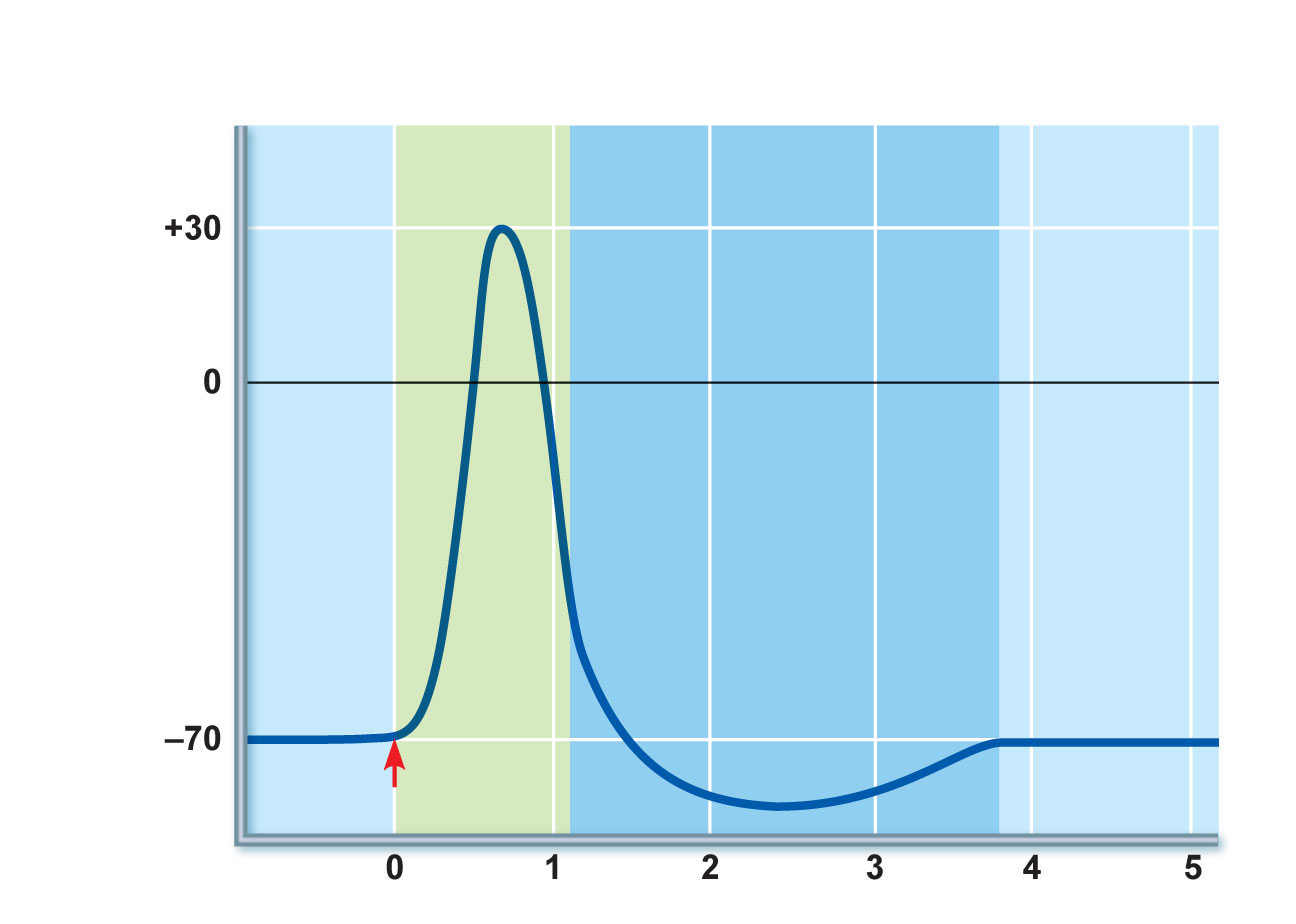 Depolarization
(Na+ enters)
Repolarization
(K+ leaves)
After-hyperpolarization
Stimulus
Time (ms)
Figure 11.14
Relative Refractory Period
Follows the absolute refractory period
Most Na+ channels have returned to their resting state
Some K+ channels are still open
Repolarization is occurring
Threshold for AP generation is elevated
Exceptionally strong stimulus may generate an AP
Conduction Velocity
Conduction velocities of neurons vary widely 
Effect of axon diameter
Larger diameter fibers have less resistance to local current flow and have faster impulse conduction
Effect of myelination
Continuous conduction in unmyelinated axons is slower than saltatory conduction in myelinated axons
Conduction Velocity
Effects of myelination
Myelin sheaths insulate and prevent leakage of charge
Saltatory conduction in myelinated axons is about 30 times faster
Voltage-gated Na+ channels are located at the nodes
APs appear to jump rapidly from node to node
Size of voltage
Stimulus
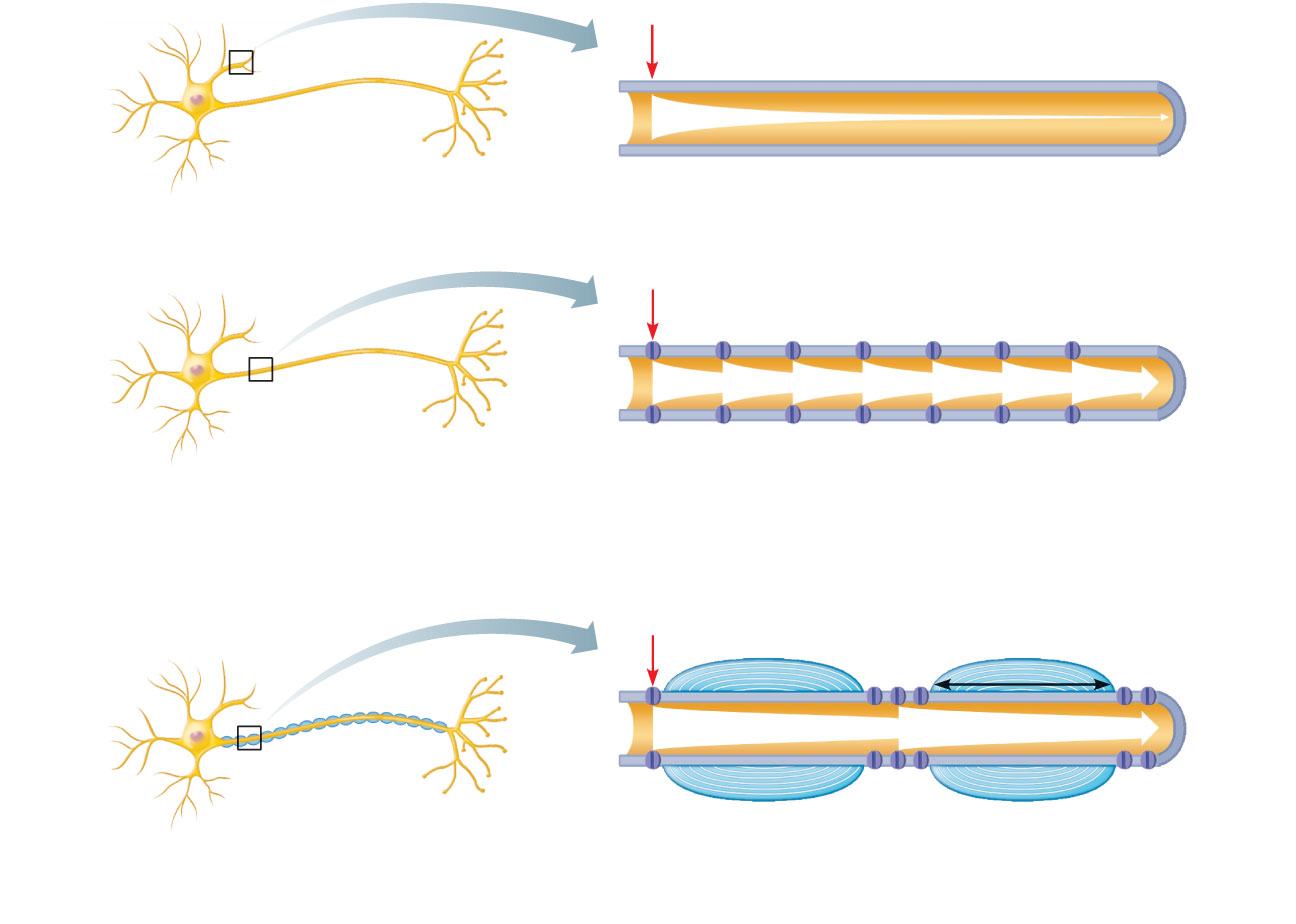 (a) In a bare plasma membrane (without voltage-gatedchannels), as on a dendrite, voltage decays becausecurrent leaks across the membrane.
Voltage-gated
ion channel
Stimulus
(b) In an unmyelinated axon, voltage-gated Na+ and K+channels regenerate the action potential at each pointalong the axon, so voltage does not decay. Conduction is slow because movements of ions and of the gatesof channel proteins take time and must occur beforevoltage regeneration occurs.
Stimulus
Node of Ranvier
Myelin
sheath
1 mm
Myelin sheath
(c) In a myelinated axon, myelin keeps current in axons(voltage doesn’t decay much). APs are generated onlyin the nodes of Ranvier and appear to jump rapidlyfrom node to node.
Figure 11.15
Multiple Sclerosis (MS)
An autoimmune disease that mainly affects young adults
Symptoms: visual disturbances, weakness, loss of muscular control, speech disturbances, and urinary incontinence
Myelin sheaths in the CNS become nonfunctional scleroses
Shunting and short-circuiting of nerve impulses occurs
Impulse conduction slows and eventually ceases
Multiple Sclerosis: Treatment
Some immune system–modifying drugs, including interferons and Copazone:
Hold symptoms at bay
Reduce complications
Reduce disability
Nerve Fiber Classification
Nerve fibers are classified according to:
Diameter
Degree of myelination
Speed of conduction
Nerve Fiber Classification
Group A fibers
Large diameter, myelinated somatic sensory and motor fibers
Group B fibers
Intermediate diameter, lightly myelinated ANS fibers
Group C fibers
Smallest diameter, unmyelinated ANS fibers